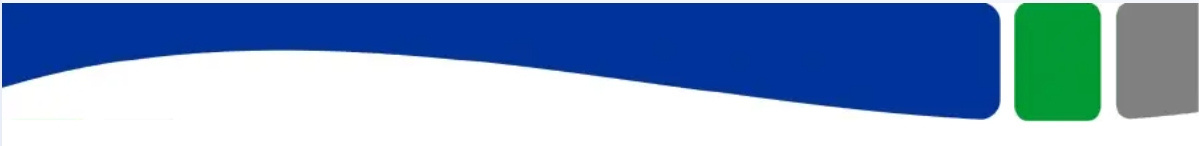 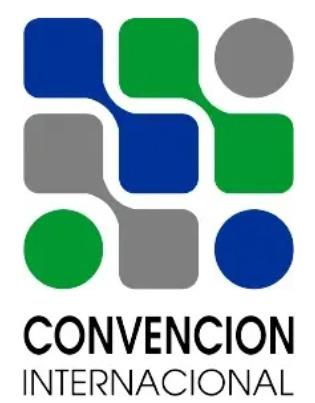 I SIMPOSIO INTERNACIONAL “DESARROLLO HUMANO, EQUIDAD Y JUSTICIA SOCIAL
2021
Transformaciones en el universo comunicacional con el triunfo de la Revolución Cubana
UCLV
M.Sc Ivis González Pereira
      M.Sc Oralia Maira Arias Pérez
1. INTRODUCCION (OBJETIVOS)
3. RESULTADOS Y DISCUSION
Este trabajo tiene como objetivo general, caracterizar las necesarias transformaciones en el universo comunicacional cubano a partir del triunfo de su revolución.  
Se hace un análisis de las características de la época precedente a la Revolución, la información era considerada una mercancía, comparada con la que surge después de enero de 1959, la cual implica nuevas formas de asimilación e interpretación de la realidad que se refleja en todos los ámbitos de la comunicación, ya sean públicos o privados, formales e informales. 
Para lograr las transformaciones en el sistema comunicativo cubano, fueron reevaluadas las prácticas, medios y soportes más utilizados, y se desarrollaron y consolidaron otros a partir de nuevas medidas y políticas en consonancia con el modelo socialista propuesto para el país. Por tanto, esta nueva etapa implicaba  nuevas lógicas de apropiación de la comunicación, de pensamiento, de simbolismos; que revoluciona la cultura cubana (creencias, valores, principios, sistema de relaciones sociales); no solo en función de legitimar y perfeccionar el nuevo estado de cosas en los espacios formales sino analizar, también, cómo se producen los fenómenos de asimilación a lo novedoso y resistencia al cambio en espacios informales.
Con las transformaciones en el universo comunicacional, los medios pasan al poder del Estado, su acceso y adquisición se ponen al servicio de todos, en defensa de los intereses del pueblo, para comunicar a las masas sobre nuestra Revolución, esa que día a día se va construyendo y perfeccionando.
Durante esta etapa de lucha ideológica y producto de la contra propaganda llevada a cabo por una parte de la prensa, ante los contenidos venenosos expresados por los burgueses; comienzan a utilizarse las coletillas, que resultaban ser notas aclaratorias de los obreros gráficos al final de las informaciones ofrecidas, en respuesta de su inconformidad respecto al contenido tratado.
La Revolución Cubana creó un sistema de prensa a lo largo y ancho de todo el país, llegando a existir en pocos años hasta 19 diarios. 
Igualmente, existían alrededor de 600 publicaciones entre revistas semanales y mensuales de interés general y especializadas. Entre ellas: “Bohemia”, con una muy destacada labor antes y después del triunfo, considerada por Fidel, 1959 (citado en Marrero, 2003) como: “nuestro más firme baluarte (…) en largos años de lucha”; “Verde Olivo” (1959), como Órgano del Ejército Rebelde en la que colaboró numerosas veces el Che; “Mujeres” (1961), dedicada al género femenino (moda, recetas culinarias, consejos de belleza, novelas, poesía); “Romance” (1936),que revoluciona su estilo acorde con los cambios contextuales y estructurales tras la victoria, el cual constituye el antecedente de la revista “Muchachas” (1980), dirigido a la mujer joven; “Moncada”, como órgano del MININT; “Alma Máter”, dirigida al público universitario; revistas de corte humorístico como: “Zig zag” y “Pa´lante”; “Cuba Socialista”, destinada a los cuadros y militantes revolucionarios, cuyo objetivo era difundir la experiencia de la Revolución Cubana y el movimiento obrero y comunitario internacional; “La Gaceta”, representativa de la Unión de Escritores y Artistas de Cuba.
2. METODOLOGIA
4. CONCLUSIONES
La metodología utilizada fue la cualitativa, con el eempleo de métodos múltiples de recopilación de datos (triangulación) lo que permite validar la información obtenida.
El 1 de enero de 1959 triunfa la Revolución y triunfa la esperanza.
El sistema comunicativo va cambiando a raíz de las modificaciones en el sistema político y social imperante, en la medida en que se condicionan un modelo socialista justo y equitativo. Ello implica nuevas formas de asimilación e interpretación de la realidad que se refleja en todos los ámbitos de la comunicación, ya sean públicos o privados, formales e informales. Aparece un nuevo discurso, en el lenguaje se introducen nuevos vocablos, códigos, símbolos; y la oralidad mantiene su preferencia como forma de expresión. Se utiliza fundamentalmente la comunicación asamblearia por su capacidad de movilización; se garantiza el acceso a la educación: la lectura y la escritura, la superación. Los medios están en poder del Estado, su acceso y adquisición se ponen al servicio de todos, en defensa de los intereses del pueblo, para comunicar a las masas sobre nuestra Revolución, esa que día a día se va construyendo y perfeccionando. Pues como expresara Abel Prieto (s/f): Con “el triunfo revolucionario, se alcanzó para Cuba una nueva opción histórica en todos los órdenes… (p. 4); “… una siembra de cultura en todo nuestro pueblo…” (Fidel, 1960, p. 5)
5. REFERENCIAS BIBLIOGRÁFICAS
Castro, F. (1973). La Historia me Absolverá. La Habana: Editorial de Ciencias Sociales.
El cartel cubano y la crónica gráfica en la Revolución. Recuperado de: https://graffica.info/cartel-cubano-revolucion/
Marrero, J. (2003). Periodismo no es un negocio. En Dos siglos de periodismo en Cuba. Momentos, hechos y rostros (pp. 75-101). La Habana: Editorial Pablo de la Torriente.
Muñoz, R. y Nápoles, E. (s/f). De explosiones sociales, culturales, comunicativas. Apuntes sobre el impacto de la Revolución en el sistema comunicativo cubano (1959-1961). En Comunicación y Sociedad Cubana. Selección de lecturas (pp. 203-238). La Habana: Editorial Félix Varela.
Piedra, M. (s/f). Las Relaciones Públicas en Cuba. En Manual de Relaciones Públicas. Colectivo de autores (pp. 9-24). La Habana: Editorial Félix Varela.
Prieto, A. (s/f). La Cultura Cubana: resistencia, socialismo y revolución. En Cuba Socialista, 96(2), 2-11.
AGRADECIMIENTOS Y CONTACTO
ivis@uclv.edu.cu
mapthema@uclv.edu.cu
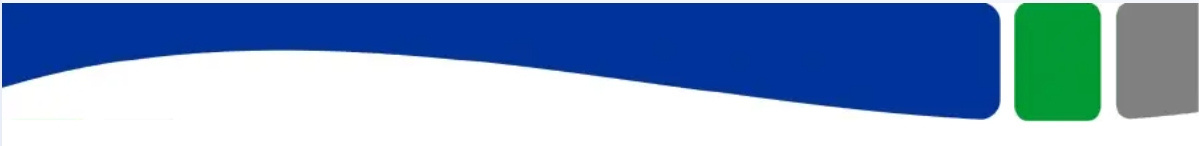